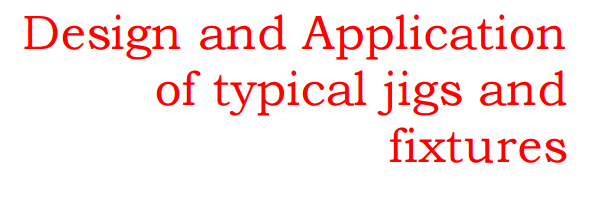 Agenda
(i) Analyze economic viability and judge necessity of jig – fixture for specific production by machining 
(ii) Plan for designing a fixture or jig 
(iii) Design fixture or jig (configuration and working) for specific jobs and their machining requirements.
Economic Viability Analysis And Judging Necessity Of Jig – Fixture.
The three possible modes of manufacturing a lot of a product by machining are :
using ordinary machine and without jig or fixture 
 using ordinary machine but with jig or fixture 
 using automatic special purpose machine
Economical viability, considering
cost of manufacturing, based on ο cost of the basic machine ο cost of the jig or fixture, if to be used ο volume of production (i.e. no. of pieces) ο material and labour cos
A specific case, for example,
A lot of 120 pieces have to be machined. The estimated cost components in three different modes are as follows
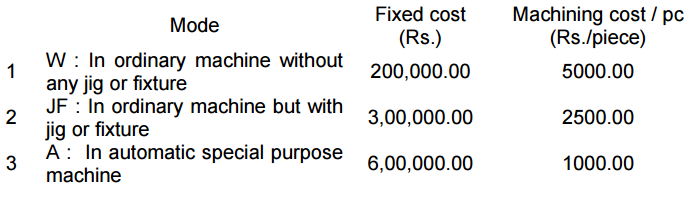 Assume
uniform quality possible, by all the modes, selection is made on the basis of total production cost 
 with the given cost components a graph; total machining cost vs quantity of production, has been plotted as shown